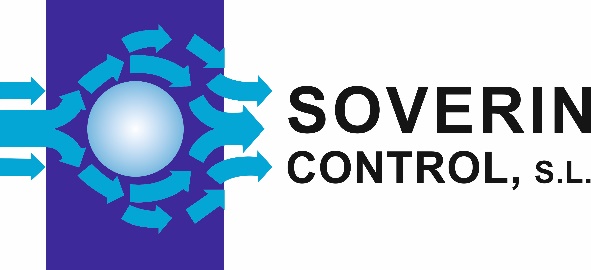 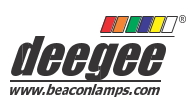 Indicadores acústicos accionados manualmente (manivela) HDS-2
261
200
Automotive
Indicador acústico de aluminio fundido con trípode, diseñado como una alarma de respaldo cuando hay un corte de energía o para aplicaciones en las cuales no se dispone de suministro eléctrico.

El acústico se asienta sobre el trípode mientras se activa la manivela.

Simple sin necesidad de mantenimiento.
SOVERIN CONTROL, S.L. Alameda Urquijo, 80 oficinas - 48013 – BILBAO (Vizcaya)
Tfno: +34 94 454 33 33 Fax: +34 94 454 50 77 E-mail: info@soverincontrol.com Pag web: www.soverincontrol.com